Capítulo 5
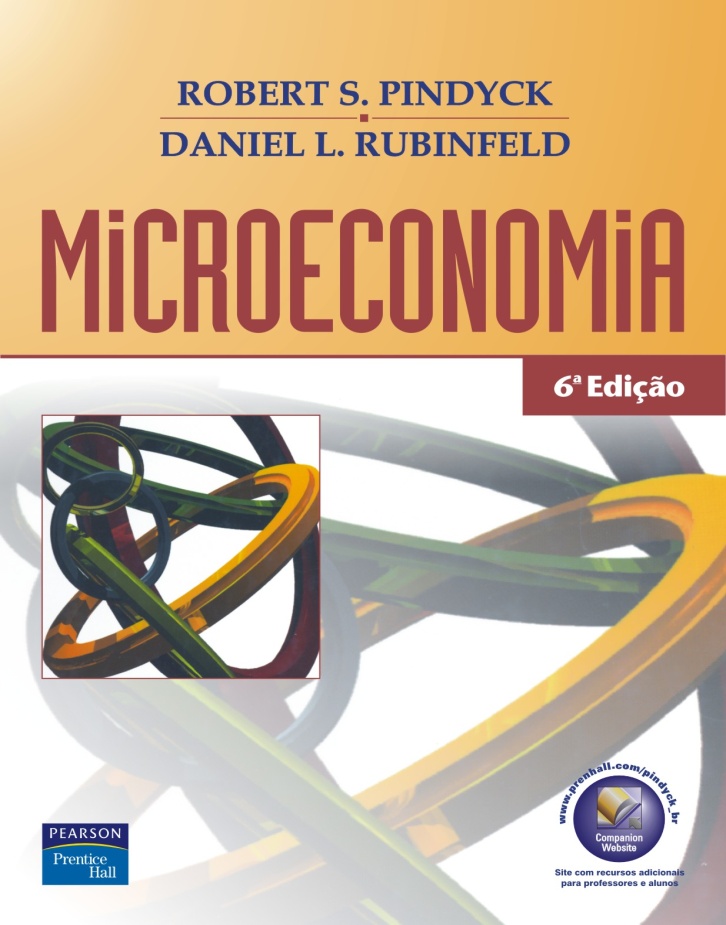 Comportamento do Consumidor e Incerteza
Tópicos para discussão
Descrição do risco
Preferências em relação ao risco
Redução do risco
Demanda por ativos de risco
Economia comportamental
Capítulo 5 	©2006 by Pearson Education do Brasil
Slide 2
Introdução
Fazer escolhas na ausência de incerteza não envolve grandes dificuldades.
Como devemos escolher quando certas variáveis, como renda e preço, são incertas (isto é, como fazer escolhas que envolvam risco)?
Capítulo 5 	©2006 by Pearson Education do Brasil
Slide 3
Descrição do risco
Para medir o risco é necessário saber:
	1. Todos os resultados possíveis.
	2. A probabilidade de ocorrência de cada resultado.
Capítulo 5 	©2006 by Pearson Education do Brasil
Slide 4
Descrição do risco
Interpretação da probabilidade
A verossimilhança da ocorrência de um determinado resultado.
Interpretação objetiva 
Baseada na freqüência observada de eventos passados.
Capítulo 5 	©2006 by Pearson Education do Brasil
Slide 5
Descrição do risco
Interpretação da probabilidade
Interpretação subjetiva
Baseada na percepção ou na experiência de uma pessoa, e não necessariamente na freqüência observada de eventos passados.
 Informações diferentes ou capacidades distintas de processamento da mesma informação podem influenciar a probabilidade subjetiva
Capítulo 5 	©2006 by Pearson Education do Brasil
Slide 6
Descrição do risco
Valor esperado
A média ponderada dos payoffs ou valores de todos os resultados possíveis.
As probabilidades de cada resultado são utilizadas como seus respectivos pesos.
O valor esperado mede a tendência ao ponto central; o payoff ou valor que, na média, deveríamos esperar que viesse a ocorrer.
Capítulo 5 	©2006 by Pearson Education do Brasil
Slide 7
Descrição do risco
Exemplo
Investimento em exploração petrolífera submarina
Dois resultados são possíveis:
Sucesso – o preço aumenta de $30 para $40 por ação
Insucesso – o preço cai de $30 para $20 por ação
Capítulo 5 	©2006 by Pearson Education do Brasil
Slide 8
Descrição do risco
Exemplo
Probabilidade objetiva:
100 explorações, 25 sucessos e 75 insucessos
Probabilidade (Pr) de sucesso = 1/4 e a probabilidade de insucesso = 3/4
Capítulo 5 	©2006 by Pearson Education do Brasil
Slide 9
Descrição do risco
Valor esperado
Exemplo:
Capítulo 5 	©2006 by Pearson Education do Brasil
Slide 10
Descrição do risco
Dados:
Dois resultados possíveis apresentando os payoffs X1 e X2.
As probabilidades de cada resultado são indicadas por Pr1 e Pr2.
Capítulo 5 	©2006 by Pearson Education do Brasil
Slide 11
Descrição do risco
Geralmente, o valor esperado é escrito como:
Capítulo 5 	©2006 by Pearson Education do Brasil
Slide 12
Descrição do risco
Variabilidade
O quanto os resultados possíveis de um evento incerto podem ser diferentes.
Capítulo 5 	©2006 by Pearson Education do Brasil
Slide 13
Descrição do risco
Variabilidade
Situação
Suponha que você deva escolher entre dois empregos de meio expediente na área de vendas que tenham a mesma renda esperada ($1.500).
O primeiro emprego baseia-se totalmente em comissões.
O segundo emprego é assalariado.
Capítulo 5 	©2006 by Pearson Education do Brasil
Slide 14
Descrição do risco
Variabilidade
Situação
No primeiro emprego, há dois resultados com probabilidade igual de ocorrência: $2.000 para um bom resultado de vendas e $1.000 para um resultado inferior.
O segundo emprego costuma pagar $1.510 (0,99 de probabilidade), mas você ganhará apenas $510 se a empresa encerrar suas atividades (0,01 de probabilidade).
Capítulo 5 	©2006 by Pearson Education do Brasil
Slide 15
Descrição do risco
Rendas de empregos em vendas
Resultado 1	Resultado 2
Renda
	Probabilidade 	Renda	Probabilidade 	Renda	Esperada
		($)		($)	($)
Emprego 1: comissão	0,5	2.000	0,5	1.000	1.500
Emprego 2: salário fixo	0,99	1.510	0,01	510	1.500
Capítulo 5 	©2006 by Pearson Education do Brasil
Slide 16
Descrição do risco
Rendas de empregos em vendas
Renda esperada do emprego 1
Renda esperada do emprego 2
Capítulo 5 	©2006 by Pearson Education do Brasil
Slide 17
Descrição do risco
Os valores esperados são os mesmos, mas a variabilidade não é.
Maior variabilidade em torno dos valores esperados sinaliza maior risco.
Desvio
Diferença entre o payoff esperado e o payoff efetivo
Capítulo 5 	©2006 by Pearson Education do Brasil
Slide 18
Descrição do risco
Desvios do rendimento esperado ($)
Resultado 1 	Desvio	 Resultado 2 	Desvio
Emprego 1   	   2.000	           500	                1.000	              -500
Emprego 2	      1.510	             10	                   510	              -990
Capítulo 5 	©2006 by Pearson Education do Brasil
Slide 19
Descrição do risco
Variabilidade
Ajustamento de valores negativos
O desvio padrão é dado pela raiz quadrada da média dos quadrados dos desvios dos payoffs de cada resultado em relação ao valor esperado.
Capítulo 5 	©2006 by Pearson Education do Brasil
Slide 20
Descrição do risco
Variabilidade
O desvio padrão é dado por:
Capítulo 5 	©2006 by Pearson Education do Brasil
Slide 21
Descrição do risco
Cálculo da variância ($)
Média do				            Quadrado 		             Quadrado	    quadrado 	   Desvio	             Resultado 1 	  do desvio   Resultado 2 	  do desvio	    do desvio 	   padrão
Emprego 1	   2.000 	        250.000	        1.000	          250.000	     250.000     500
Emprego 2	   1.510	                100	           510	          980.100         9.900	      99,50
Capítulo 5 	©2006 by Pearson Education do Brasil
Slide 22
Descrição do risco
Os desvios padrão dos dois empregos são:
*maior risco
Capítulo 5 	©2006 by Pearson Education do Brasil
Slide 23
Descrição do risco
O desvio padrão pode ser usado quando há vários resultados possíveis em vez de apenas dois.
Capítulo 5 	©2006 by Pearson Education do Brasil
Slide 24
Descrição do risco
Exemplo
Suponha que o emprego 1 ofereça rendimentos que variam de $1.000 a $2.000, com incrementos de $100, sendo todos igualmente possíveis.
Capítulo 5 	©2006 by Pearson Education do Brasil
Slide 25
Descrição do risco
Exemplo
Suponha que o emprego 2 ofereça rendimentos que variam de $1.300 a $1.700, com incrementos de $100, sendo, também, todos igualmente possíveis.
Capítulo 5 	©2006 by Pearson Education do Brasil
Slide 26
O emprego 1 tem dispersão maior,
 desvio padrão
maior e risco maior do que
o emprego 2
Emprego 2
Emprego 1
Descrição do risco
Probabilidades dos resultados
 de dois empregos
Probabilidade
0,2
0,1
Renda
$1.000
$1.500
$2.000
Capítulo 5 	©2006 by Pearson Education do Brasil
Slide 27
Descrição do risco
Probabilidades dos resultados dos dois empregos (resultados com probabilidades diferentes)
Emprego 1: maior dispersão e desvio padrão
Distribuição com picos: payoffs extremos são menos prováveis
Capítulo 5 	©2006 by Pearson Education do Brasil
Slide 28
A distribuição dos payoffs
associados ao emprego 1 tem
 uma dispersão e um desvio padrão
 maior em relação ao emprego 2.
Emprego 2
Emprego 1
Descrição do risco
Resultados com probabilidades diferentes
Probabilidade
0,2
0,1
Renda
$1.000
$1.500
$2.000
Capítulo 5 	©2006 by Pearson Education do Brasil
Slide 29
Descrição do risco
Tomada de Decisão
Uma pessoa que não gosta de correr riscos escolheria o emprego 2: mesma renda esperada que o emprego 1 com risco menor.
Suponha que aumentemos em $100 cada  payoff do emprego 1, tornando o payoff esperado = $1.600.
Capítulo 5 	©2006 by Pearson Education do Brasil
Slide 30
Descrição do risco
Rendas de empregos em vendas – modificadas ($)
Quadrado		                   Quadrado	   Renda	         Desvio	              Resultado 1 	   do desvio   	Resultado 2 	   do desvio	   Esperada	    Padrão
Emprego 1 	    2.100 	       250.000	       1.100	           250.000	      1.600	        500
Emprego 2	     1.510               100	          510	           980.100	       1.500        99,50
Lembrete: O desvio padrão é a raiz quadrada do
quadrado do desvio.
Capítulo 5 	©2006 by Pearson Education do Brasil
Slide 31
Descrição do risco
Tomada de decisão
Emprego 1: renda esperada de $1.600 e um desvio padrão de $500.
Emprego 2: renda esperada de $1.500 e um desvio padrão de $99,50.
Qual emprego escolher?
Optar pelo maior valor ou pelo menor risco?
Capítulo 5 	©2006 by Pearson Education do Brasil
Slide 32
Descrição do risco
Exemplo: Contenção das infrações
Suponha que uma cidade queira evitar que as pessoas estacionem em fila dupla.
Capítulo 5 	©2006 by Pearson Education do Brasil
Slide 33
Descrição do risco
Contenção das infrações
Premissas:
	1.	Estacionar em fila dupla faz com que a pessoa economize $5 em termos de tempo gasto na procura de uma vaga.
	2.	O motorista é neutro a riscos.
	3.	O custo de apreensão é zero.
Capítulo 5 	©2006 by Pearson Education do Brasil
Slide 34
Descrição do risco
Contenção das infrações
Uma multa de $5,01 faria com que o motorista não estacionasse em fila dupla.
O benefício de estacionar em fila dupla ($5) é menor do que o custo ($5,01), sendo o benefício líquido inferior a zero.
Capítulo 5 	©2006 by Pearson Education do Brasil
Slide 35
Descrição do risco
Contenção das infrações
O aumento da multa pode reduzir o custo do controle intensivo:
Uma multa de $50 com probabilidade de 0,1 de ser pego resulta em uma multa esperada de $5.
Uma multa de $500 com probabilidade de 0,01 de ser capturado resulta em uma multa esperada de $5.
Capítulo 5 	©2006 by Pearson Education do Brasil
Slide 36
Descrição do risco
Contenção das infrações
Quanto mais avesso a riscos for o motorista, menor precisa ser a multa para que seja eficaz.
Capítulo 5 	©2006 by Pearson Education do Brasil
Slide 37
Preferências em relação ao risco
Escolha entre alternativas de risco
Suponha:
 Uma única mercadoria é consumida
 O consumidor conhece todas as probabilidades
 Payoffs medidos em termos de utilidade
 Função de utilidade dada
Capítulo 5 	©2006 by Pearson Education do Brasil
Slide 38
Preferências em relação ao risco
Exemplo
Uma pessoa ganha $15.000 e recebe 13,5 unidades de utilidade de seu emprego.
Ela está considerando a possibilidade de mudar para um emprego novo, porém de maior risco.
Capítulo 5 	©2006 by Pearson Education do Brasil
Slide 39
Preferências em relação ao risco
Exemplo
Ela tem uma probabilidade de 0,50 de aumentar sua renda para $30.000 e de 0,50 de reduzir sua renda para $10.000.
Ela avaliará o novo emprego calculando o valor esperado (utilidade) da renda resultante.
Capítulo 5 	©2006 by Pearson Education do Brasil
Slide 40
Preferências em relação ao risco
Exemplo
A utilidade esperada do novo emprego é a soma das utilidades associadas a todos os níveis possíveis de renda, ponderadas pela probabilidade de ocorrência de cada nível de renda.
Capítulo 5 	©2006 by Pearson Education do Brasil
Slide 41
Preferências em relação ao risco
Exemplo
A utilidade esperada pode ser escrita:
E(u) = (1/2)u($10.000) + (1/2)u($30.000)
		      = 0,5(10) + 0,5(18)
		      = 14
E(u) do novo emprego é 14, maior do que a utilidade original de 13,5; logo, o novo emprego é preferível ao emprego original.
Capítulo 5 	©2006 by Pearson Education do Brasil
Slide 42
Preferências em relação ao risco
Diferentes preferências em relação ao risco
As pessoas podem ser avessas a riscos, neutras a riscos ou amantes do risco.
Capítulo 5 	©2006 by Pearson Education do Brasil
Slide 43
Preferências em relação ao risco
Diferentes preferências em relação ao risco
Aversão a riscos: preferência por uma renda garantida a uma renda de risco com o mesmo valor esperado.
Uma pessoa é considerada  avessa a riscos  se ela tem uma utilidade marginal decrescente da renda.
A contratação de seguro demonstra um comportamento avesso a riscos.
Capítulo 5 	©2006 by Pearson Education do Brasil
Slide 44
Preferências em relação ao risco
Aversão a riscos
Situação
Uma pessoa pode ter um emprego de $20.000 com probabilidade de 100% e receber um nível de utilidade 16.
A pessoa poderia ter um emprego com 0,5 de probabilidade de ganhar $30.000 e 0,5 de probabilidade de ganhar $10.000.
Capítulo 5 	©2006 by Pearson Education do Brasil
Slide 45
Preferências em relação ao risco
Aversão a riscos
Renda esperada = (0,5)($30.000) + 					   (0,5)($10.000) 					= $20.000
Capítulo 5 	©2006 by Pearson Education do Brasil
Slide 46
Preferências em relação ao risco
Aversão a riscos
A renda esperada dos dois empregos é a mesma – pessoas avessas a riscos escolherão o emprego original.
Capítulo 5 	©2006 by Pearson Education do Brasil
Slide 47
Preferências em relação ao risco
Aversão a riscos
A utilidade esperada para o novo emprego é dada por:
E(u) = (1/2)u ($10.000) + (1/2)u($30.000)
E(u) = (0,5)(10) + (0,5)(18) = 14
E(u) do emprego 1 é 16; maior do que a E(u) do emprego 2, que é 14.
Capítulo 5 	©2006 by Pearson Education do Brasil
Slide 48
Preferências em relação ao risco
Aversão a riscos
Esse indivíduo manterá seu emprego atual pois ele proporciona mais utilidade do que o emprego de risco.
Esses indivíduos são denominados avessos a riscos.
Capítulo 5 	©2006 by Pearson Education do Brasil
Slide 49
O consumidor é avesso a
riscos porque prefere
uma renda garantida de
$20.000 a uma aposta com
 probabilidade 0,5 de ganhar
$10.000 e 0,5 de
de ganhar $30.000.
E
18
D
16
C
14
13,5
B
A
10
0
10
15
16
20
30
Preferências em relação ao risco
Aversão a riscos
Utilidade
Renda ($1.000)
Capítulo 5 	©2006 by Pearson Education do Brasil
Slide 50
Preferências em relação ao risco
Neutralidade diante de riscos
Uma pessoa é dita neutra diante de riscos se ela não tem preferência entre uma renda garantida e uma incerta com o mesmo valor esperado.
Capítulo 5 	©2006 by Pearson Education do Brasil
Slide 51
E
18
O consumidor é neutro 
diante de riscos e é 
indiferente entre 
eventos certos e 
eventos incertos com o 
mesmo valor esperado.
C
12
A
6
Preferências em relação ao risco
Neutralidade diante de riscos
Utilidade
Renda ($1.000)
0
10
20
30
Capítulo 5 	©2006 by Pearson Education do Brasil
Slide 52
Preferências em relação ao risco
Amor pelo risco
Uma pessoa é chamada de amante do risco se ela prefere uma renda incerta a uma renda garantida com o mesmo valor esperado.
Exemplos: jogos de azar, algumas atividades criminosas
Capítulo 5 	©2006 by Pearson Education do Brasil
Slide 53
E
18
O consumidor é amante
do risco porque ele
prefere a aposta à 
renda garantida.
C
8
A
3
10
20
30
Preferências em relação ao risco
Amor pelo risco
Utilidade
Renda ($1.000)
0
Capítulo 5 	©2006 by Pearson Education do Brasil
Slide 54
Preferências em relação ao risco
Prêmio do risco
O prêmio do risco é a soma em dinheiro que uma pessoa avessa a riscos pagaria para evitar assumir determinado risco.
Capítulo 5 	©2006 by Pearson Education do Brasil
Slide 55
Preferências em relação ao risco
Prêmio do risco
Situação
A pessoa tem probabilidade 0,5 de ganhar  $30.000 e 0,5 de ganhar $10.000 (Renda esperada = $20.000).
A utilidade esperada desses dois resultados  pode ser calculada:
 E(u) = 0,5(18) + 0,5(10) = 14
Capítulo 5 	©2006 by Pearson Education do Brasil
Slide 56
Preferências em relação ao risco
Prêmio do risco
Pergunta
Quanto a pessoa pagaria para evitar ter de assumir um risco?
Capítulo 5 	©2006 by Pearson Education do Brasil
Slide 57
Aqui , o prêmio de risco
é $4.000 porque uma 
renda garantida de $16.000
proporciona à pessoa a
mesma utilidade esperada 
que a renda incerta, 
que  tem um valor 
esperado de $20.000.
Prêmio do risco
G
20
18
E
C
14
F
A
10
10
16
20
30
40
Preferências em relação ao risco
Prêmio do risco
Utilidade
Renda ($1.000)
0
Capítulo 5 	©2006 by Pearson Education do Brasil
Slide 58
Preferências em relação ao risco
Renda e aversão ao risco
A variabilidade de payoffs potenciais aumenta o prêmio de risco.
Exemplo:
Um emprego tem 0,5 de probabilidade de pagar $40.000 (utilidade 20) e 0,5 de chance de pagar 0 (utilidade 0).
Capítulo 5 	©2006 by Pearson Education do Brasil
Slide 59
Preferências em relação ao risco
Renda e aversão ao risco
Exemplo:
A renda esperada ainda é $20.000, mas a utilidade esperada cai para 10.
Utilidade esperada = 0,5u($) + 0,5u($40.000) = 0 + 0,5(20) = 10
Capítulo 5 	©2006 by Pearson Education do Brasil
Slide 60
Preferências em relação ao risco
Renda e aversão ao risco
Exemplo:
A renda garantida de $20.000 tem uma utilidade de 16.
Se a pessoa tivesse que assumir o novo emprego, sua utilidade cairia 6 unidades.
Capítulo 5 	©2006 by Pearson Education do Brasil
Slide 61
Preferências em relação ao risco
Renda e aversão ao risco
Exemplo:
O prêmio de risco é de $10.000 (ou seja, ela aceitaria abrir mão de $10.000 dos $20.000 e ter a mesma E(u) do emprego de risco.
Capítulo 5 	©2006 by Pearson Education do Brasil
Slide 62
Preferências em relação ao risco
Renda e aversão ao risco
Portanto, pode-se dizer que quanto maior for a variabilidade, maior será o prêmio de risco.
Capítulo 5 	©2006 by Pearson Education do Brasil
Slide 63
Preferências em relação ao risco
Aversão ao risco e curvas de indiferença
Combinações de renda esperada e desvio padrão da renda que proporcionam a mesma utilidade.
Capítulo 5 	©2006 by Pearson Education do Brasil
Slide 64
U3
Alta aversão a riscos:
um aumento no 
desvio padrão
faz com que seja
necessário um grande
aumento da renda 
para manter a satisfação 
constante.
U2
U1
Preferências em relação ao risco
Renda 
esperada
Aversão ao risco e 
curvas de indiferença
Desvio padrão da renda
Capítulo 5 	©2006 by Pearson Education do Brasil
Slide 65
Moderada aversão a riscos:
um grande aumento no desvio padrão 
faz com que seja necessário
apenas um pequeno aumento da renda
para manter a satisfação constante.
U3
U2
U1
Preferências em relação ao risco
Aversão ao risco e curvas de indiferença
Renda
esperada
Desvio padrão da renda
Capítulo 5 	©2006 by Pearson Education do Brasil
Slide 66
Preferências em relação ao risco
Exemplo: Os executivos e a escolha do risco
Um estudo com 464 executivos descobriu que:
20% eram neutros a riscos
40% eram amantes do risco 
20% eram avessos a riscos
20% não responderam
Capítulo 5 	©2006 by Pearson Education do Brasil
Slide 67
Preferências em relação ao risco
Os executivos e a escolha do risco
Em geral, aqueles que preferiram assumir riscos, o fizeram em situações envolvendo prejuízos.
Quando os riscos envolviam ganhos, os executivos optavam pelas situações menos arriscadas.
Capítulo 5 	©2006 by Pearson Education do Brasil
Slide 68
Preferências em relação ao risco
Os executivos e a escolha do risco
Os executivos fizeram um esforço grande para reduzir ou eliminar os riscos, postergando suas decisões e coletando informações adicionais.
Capítulo 5 	©2006 by Pearson Education do Brasil
Slide 69
Redução do risco
As três maneiras pelas quais os consumidores normalmente reduzem seus riscos são:
	1. Diversificação
	2. Seguro
	3. Obtenção de informações adicionais
Capítulo 5 	©2006 by Pearson Education do Brasil
Slide 70
Redução do risco
Diversificação 
Suponha que uma empresa tenha a opção de vender condicionadores de ar, aquecedores ou ambos.
A probabilidade de fazer calor ou frio é 0,5.
O melhor para a empresa seria a diversificação.
Capítulo 5 	©2006 by Pearson Education do Brasil
Slide 71
Redução do risco
Rendimentos obtidos com a venda de 
equipamentos elétricos ($)
Clima quente 	Clima frio
Vendas de condicionadores de ar	 30.000	12.000
Vendas de aquecedores	12.000	30.000
             * 0,5 de probabilidade de fazer calor ou frio
Capítulo 5 	©2006 by Pearson Education do Brasil
Slide 72
Redução do risco
Diversificação
Se a empresa vender apenas aquecedores ou condicionadores de ar sua renda será $12.000 ou $30.000.
Sua renda esperada seria de:
1/2($12.000) + 1/2($30.000) = $21.000
Capítulo 5 	©2006 by Pearson Education do Brasil
Slide 73
Redução do risco
Diversificação
Se a empresa dividisse igualmente o seu tempo entre os dois aparelhos, suas vendas de condicionadores de ar e aquecedores seriam metade de seus valores originais.
Capítulo 5 	©2006 by Pearson Education do Brasil
Slide 74
Redução do risco
Diversificação
Se fizesse calor, sua renda esperada seria de $15.000 de condicionadores de ar e $6.000 de aquecedores, ou seja, de $21.000.
Se fizesse frio, sua renda esperada seria de $6.000 de condicionadores de ar e $15.000 de aquecedores, ou seja, de $21.000.
Capítulo 5 	©2006 by Pearson Education do Brasil
Slide 75
Redução do risco
Diversificação
Com a diversificação, a renda esperada seria de $21.000 sem nenhum risco.
Capítulo 5 	©2006 by Pearson Education do Brasil
Slide 76
Redução do risco
Diversificação
As empresas podem reduzir seu risco diversificando entre atividades cujos resultados não sejam fortemente correlacionados.
Capítulo 5 	©2006 by Pearson Education do Brasil
Slide 77
Redução do risco
Mercado de ações
Questões para discussão
Como a diversificação pode reduzir o risco  de investir em ações?
A diversificação pode eliminar o risco de investir em ações?
Capítulo 5 	©2006 by Pearson Education do Brasil
Slide 78
Redução do risco
Seguros
Os indivíduos avessos a risco desejam pagar para evitar assumir riscos.
Se o custo do seguro for igual ao prejuízo esperado, as pessoas avessas a risco irão adquirir seguro suficiente para a plena recuperação de uma potencial perda financeira.
Capítulo 5 	©2006 by Pearson Education do Brasil
Slide 79
Redução do risco
A decisão de adquirir seguro ($)
Seguro      Assalto     Não ocorrência de assalto        Riqueza        Desvio  
                  (Pr =0,1)	                     (Pr = 0,9)	                      esperada	       padrão
Não       40.000	                   50.000	                    49.000	      3.000
Sim       49.000	                   49.000	                    49.000	             0
Capítulo 5 	©2006 by Pearson Education do Brasil
Slide 80
Redução do risco
Seguros
A riqueza esperada é a mesma, mas a utilidade esperada com o seguro é maior porque a utilidade marginal no caso de prejuízo é maior do que se não ocorrer prejuízo.
A aquisição de seguros transfere riqueza e aumenta a utilidade esperada.
Capítulo 5 	©2006 by Pearson Education do Brasil
Slide 81
Redução do risco
A lei dos grandes números
Embora eventos singulares sejam aleatórios e bastante imprevisíveis, o resultado médio de muitos eventos similares pode ser previsto.
Capítulo 5 	©2006 by Pearson Education do Brasil
Slide 82
Redução do risco
A lei dos grandes números
Exemplos
Jogar para o alto uma única moeda versus um grande número de moedas
Prever se determinado motorista vai se acidentar versus prever o número de acidentes para um grupo grande de motoristas
Capítulo 5 	©2006 by Pearson Education do Brasil
Slide 83
Redução do risco
Justiça atuarial
Suponha:
10% de probabilidade de um prejuízo de $10.000 em um assalto a residência
Perda esperada = 0,10 x $10.000 = $1.000 com um risco elevado (10% de probabilidade de um prejuízo de $10.000)
100 pessoas enfrentam o mesmo risco
Capítulo 5 	©2006 by Pearson Education do Brasil
Slide 84
Redução do risco
Justiça atuarial
Então:
Um prêmio de $1.000 gera um fundo de  $100.000 para cobrir prejuízos
Justiça atuarial
Quando o prêmio do seguro = pagamento esperado
Capítulo 5 	©2006 by Pearson Education do Brasil
Slide 85
Redução do risco
Exemplo: Valor do seguro de titularidade 
na aquisição de residências
Situação:
O preço de uma casa é $200.000
Há 5% de probabilidade do vendedor não ser o dono da casa
Capítulo 5 	©2006 by Pearson Education do Brasil
Slide 86
Redução do risco
Valor do seguro de titularidade 
na aquisição de residências
Um comprador neutro a riscos pagaria:
Capítulo 5 	©2006 by Pearson Education do Brasil
Slide 87
Redução do risco
Valor do seguro de titularidade 
na aquisição de residências
O comprador avesso a risco pagaria muito menos
O seguro de titularidade reduz o risco e aumenta o valor da casa em uma quantia bem maior do que a do prêmio pago pelo segurado.
Capítulo 5 	©2006 by Pearson Education do Brasil
Slide 88
Redução do risco
Valor das informações
Valor das informações completas 
É a diferença entre o valor esperado de uma escolha com informações completas e o valor esperado quando as informações são incompletas.
Capítulo 5 	©2006 by Pearson Education do Brasil
Slide 89
Redução do risco
Valor das informações
Suponha que o gerente de uma loja tenha de decidir quantos ternos deve encomendar para a estação do outono:
100 ternos custam $180 por terno
50 ternos custam $200 por terno
O preço de cada terno é $300
Capítulo 5 	©2006 by Pearson Education do Brasil
Slide 90
Redução do risco
Valor das informações
Suponha que o gerente de uma loja tenha de decidir quantos ternos deve encomendar para a estação do outono:
Os ternos que não forem vendidos podem ser devolvidos pela metade do preço.
A probabilidade de venda de cada quantidade é 0,50.
Capítulo 5 	©2006 by Pearson Education do Brasil
Slide 91
Redução do risco
Lucros obtidos com vendas de ternos ($)
Venda de 	         Venda de 	     Lucros
	                      50 ternos 	       100 ternos	   esperados
Aquisição de 50 unidades          5.000	              5.000	  5.000
 Aquisição de 100 unidades 	      1.500	            12.000	6.750
Capítulo 5 	©2006 by Pearson Education do Brasil
Slide 92
Redução do risco
Valor das informações
Com informação incompleta:
Neutros diante de riscos: adquirem 100 ternos
Avessos a risco: adquirem 50 ternos
Capítulo 5 	©2006 by Pearson Education do Brasil
Slide 93
Redução de risco
Valor das informações
O valor esperado com informação  completa é de $8.500.
8.500 = 0,5(5.000) + 0,5(12.000)
O valor esperado com incerteza (aquisição de 100 ternos) é de $6.750.
Capítulo 5 	©2006 by Pearson Education do Brasil
Slide 94
Redução de risco
Valor das informações
O valor da informação completa é de $1.750, correspondente à diferença entre os dois valores esperados (a quantia que o proprietário da loja estaria disposto a pagar por um estudo de mercado).
Capítulo 5 	©2006 by Pearson Education do Brasil
Slide 95
Redução de risco
Exemplo: Valor das informações
no setor de laticínios
O consumo per capita do leite apresentou uma queda ao longo dos anos
Os produtores de leite se engajaram em pesquisas de mercado para desenvolver novas estratégias de venda que estimulassem o consumo de leite.
Capítulo 5 	©2006 by Pearson Education do Brasil
Slide 96
Redução de risco
Valor das informações no setor de laticínios
Resultados empíricos
A demanda por leite é sazonal, sendo maior na primavera
Ep é negativa e pequena
EI é positiva e grande
Capítulo 5 	©2006 by Pearson Education do Brasil
Slide 97
Redução de risco
Valor das informações no setor de laticínios
A propaganda do leite tem maior impacto nas vendas na primavera.
Em Nova York, a alocação adequada da propaganda, baseada nessa informação, aumentou as vendas em mais de $4 milhões, e os lucros, em 9%.
O custo da informação foi relativamente baixo, enquanto o valor foi substancial.
Capítulo 5 	©2006 by Pearson Education do Brasil
Slide 98
Demanda por ativos de risco
Ativos
Um ativo é algo que produz um fluxo de dinheiro ou serviços para seu proprietário.
 O fluxo de dinheiro ou serviços pode ser explícito (dividendos) ou implícito (ganho de capital).
Capítulo 5 	©2006 by Pearson Education do Brasil
Slide 99
Demanda por ativos de risco
Ativos
Ganho de capital 
É um aumento no valor de um ativo, enquanto uma diminuição é uma perda de capital.
Capítulo 5 	©2006 by Pearson Education do Brasil
Slide 100
Demanda por ativos de risco
Ativo de risco e ativo sem risco
Ativo de risco 
Oferece um fluxo incerto de dinheiro ou serviços para seu proprietário.
Exemplos: aluguel de apartamentos, ganhos de capital, letras de câmbio de empresas, preços de ações
Capítulo 5 	©2006 by Pearson Education do Brasil
Slide 101
Demanda por ativos de risco
Ativo de risco e ativo sem risco
Ativo sem risco
Oferece um fluxo de dinheiro ou serviços garantido.
Exemplos: títulos de curto prazo do governo (Tesouro Nacional dos Estados Unidos), certificados de depósito de curto prazo.
Capítulo 5 	©2006 by Pearson Education do Brasil
Slide 102
Demanda por ativos de risco
Retorno sobre ativos
Retorno sobre um ativo
 Fluxo monetário de um ativo como proporção de seu preço.
Retorno real sobre um ativo
 Retorno simples (ou nominal) menos a taxa de inflação.
Capítulo 5 	©2006 by Pearson Education do Brasil
Slide 103
Demanda por ativos de risco
Retorno sobre ativos
Capítulo 5 	©2006 by Pearson Education do Brasil
Slide 104
Demanda por ativos de risco
Retornos esperados versus efetivos
Retorno esperado
Retorno que um ativo deveria proporcionar em média.
Retorno efetivo
Retorno que um ativo efetivamente proporciona.
Capítulo 5 	©2006 by Pearson Education do Brasil
Slide 105
Demanda por ativos de risco
Investimentos – risco e retorno (1926-1999)
Risco
	                   Taxa real de	      (desvio 
	                            retorno (%)     padrão,%)
Ações ordinárias (S&P 500)	                   9,5	            20,2
Títulos de empresas de longo prazo     2,7	              8,3
Letras do Tesouro Nacional dos EUA   0,6	              3,2
Capítulo 5 	©2006 by Pearson Education do Brasil
Slide 106
Demanda por ativos de risco
Retornos esperados versus efetivos
Retornos mais elevados estão associados a um risco maior.
O investidor avesso a risco deve buscar um equilíbrio entre risco e retorno
Capítulo 5 	©2006 by Pearson Education do Brasil
Slide 107
Demanda por ativos de risco
O trade-off entre risco e retorno
Um investidor deve optar entre letras do Tesouro e ações:
 Letras do tesouro (sem risco) versus ações (arriscado)
 Rf  = retorno das letras do Tesouro isentas de risco
 Quando não há risco, o retorno esperado é igual ao retorno efetivo.
Capítulo 5 	©2006 by Pearson Education do Brasil
Slide 108
Demanda por ativos de risco
O trade-off entre risco e retorno
Um investidor deve optar entre letras do Tesouro Nacional e ações:
Rm = retorno esperado das ações
rm = retorno efetivo das ações
Capítulo 5 	©2006 by Pearson Education do Brasil
Slide 109
Demanda por ativos de risco
O trade-off entre risco e retorno
No momento da decisão quanto ao investimento, nós conhecemos o conjunto de resultados possíveis e a probabilidade de cada um, mas não sabemos qual resultado ocorrerá.
Capítulo 5 	©2006 by Pearson Education do Brasil
Slide 110
Demanda por ativos de risco
O trade-off entre risco e retorno
O ativo de risco tem um retorno esperado maior do que o ativo sem risco (Rm > Rf).
Caso contrário, os investidores avessos a riscos comprariam apenas Letras do Tesouro Nacional.
Capítulo 5 	©2006 by Pearson Education do Brasil
Slide 111
Demanda por ativos de risco
Carteira de investimento
Como alocar os recursos:
		  b = proporção dos recursos no mercado acionário
	  1 - b = proporção nas letras do Tesouro
Capítulo 5 	©2006 by Pearson Education do Brasil
Slide 112
Demanda por ativos de risco
Carteira de investimento
Retorno esperado:
	Rp: média ponderada entre os retornos esperados dos dois ativos
	Rp = bRm + (1 - b)Rf
Capítulo 5 	©2006 by Pearson Education do Brasil
Slide 113
Demanda por ativos de risco
Carteira de investimento
Retorno esperado :
	Se Rm = 12%, Rf = 4%, e b = 1/2
	Rp = 1/2(0,12) + 1/2(0,04) = 8%
Capítulo 5 	©2006 by Pearson Education do Brasil
Slide 114
Demanda por ativos de risco
Carteira de investimento
Pergunta
Quão arriscada é a carteira de investimentos?
Capítulo 5 	©2006 by Pearson Education do Brasil
Slide 115
Demanda por ativos de risco
Carteira de investimento
O risco (desvio padrão) da carteira é a fração da carteira com investimentos em ativos de risco multiplicada pelo desvio padrão de tal ativo:
Capítulo 5 	©2006 by Pearson Education do Brasil
Slide 116
Demanda por ativos de risco
Problema da escolha do investidor
Determinando b:
Capítulo 5 	©2006 by Pearson Education do Brasil
Slide 117
Demanda por ativos de risco
Problema da escolha do investidor
Determinando b:
Capítulo 5 	©2006 by Pearson Education do Brasil
Slide 118
Demanda por ativos de risco
Linha do orçamento e risco
Observações:
	1.	A equação final                           									 é uma linha de orçamento pois descreve o dilema entre risco        e retorno esperado 		.
Capítulo 5 	©2006 by Pearson Education do Brasil
Slide 119
Demanda por ativos de risco
Linha do orçamento e risco
Observações:
	2.	É uma equação de linha reta:

	3.
Capítulo 5 	©2006 by Pearson Education do Brasil
Slide 120
Demanda por ativos de risco
Linha do orçamento e risco
Observações:
	3.	O retorno esperado, RP, aumenta à medida que o risco se eleva.
	4.	A inclinação é o preço de risco ou a substituição entre risco e retorno.
Capítulo 5 	©2006 by Pearson Education do Brasil
Slide 121
U3
U2
Linha do
orçamento
U1
Rm
R*
Rf
Demanda por ativos de risco
Escolha entre 
risco e retorno
U2 é a escolha ótima,
 dentre as possíveis,
porque fornece
 o maior retorno
 para um determinado
 risco e é tangente
 à linha
 do orçamento.
Retorno
esperado,Rp
0
Capítulo 5 	©2006 by Pearson Education do Brasil
Slide 122
UB
UA
Linha do
orçamento
Rm
Dada a mesma linha de 
orçamento, o investidor A 
escolhe retorno menor
 – baixo risco, enquanto
 o investidor B 
escolhe retorno maior –
risco elevado.
RB
RA
Demanda por ativos de risco
A escolha de dois investidores diferentes
Retorno
esperado,Rp
Rf
0
Capítulo 5 	©2006 by Pearson Education do Brasil
Slide 123
UB
Linha do
orçamento
RB
UB: Baixa aversão a risco
– o investidor investiria
 mais de 100% de sua 
riqueza tomando 
emprestado e comprando 
ações na margem.
Rm
Rf
Demanda por ativos de risco
UA: Elevada aversão a risco
– carteira composta por 
ações e letras do Tesouro
Compra de ações na margem
Retorno
esperado,Rp
UA
RA
0
Capítulo 5 	©2006 by Pearson Education do Brasil
Slide 124
Demanda por ativos de risco
Exemplo: Investimento no mercado de ações
Observações
Porcentagem de famílias americanas que investiram no mercado de ações de forma direta ou indireta:
1989 = 32%
1998 = 49%
Capítulo 5 	©2006 by Pearson Education do Brasil
Slide 125
Demanda por ativos de risco
Investimento no mercado de ações
Observações
Proporção da riqueza investida no mercado de ações:
1989 = 26%
1998 = 54%
Capítulo 5 	©2006 by Pearson Education do Brasil
Slide 126
Demanda por ativos de risco
Investimento no mercado de ações
Observações
Participação no mercado de ações por idade:
Menos de 35 anos
1989 = 22%
1998 = 41%
Mais de 35 anos
Pequeno aumento
Capítulo 5 	©2006 by Pearson Education do Brasil
Slide 127
Demanda por ativos de risco
Investimento no mercado de ações
O que você acha?
Por que existem mais pessoas investindo no mercado de ações?
Capítulo 5 	©2006 by Pearson Education do Brasil
Slide 128
Demanda por ativos de risco
Indicador de rendimento e razão entre 
preço e lucro referentes ao S&P 500
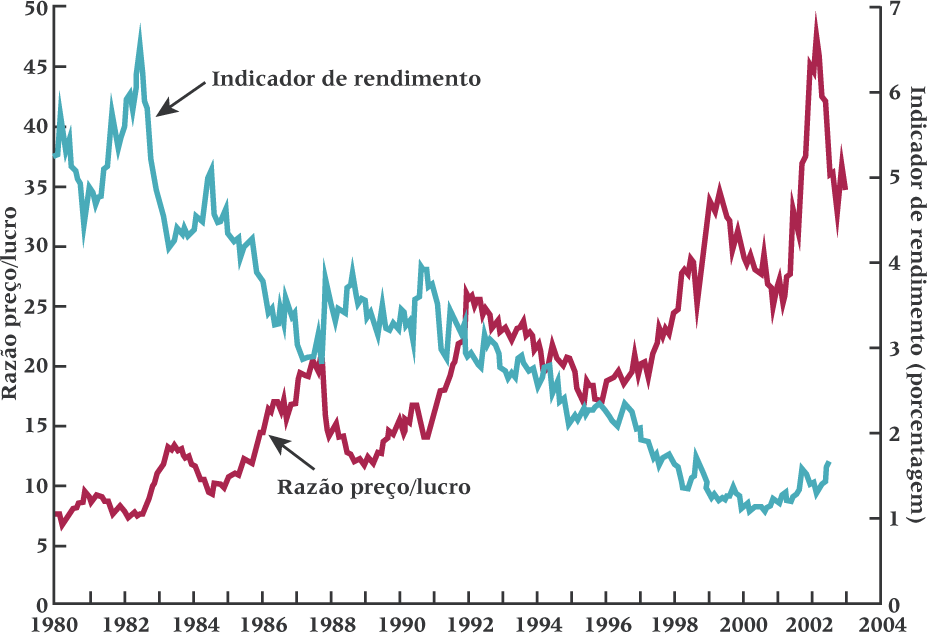 Capítulo 5 	©2006 by Pearson Education do Brasil
Slide 129
Economia comportamental
O comportamento dos indivíduos às vezes contradiz as premissas básicas da escolha do consumidor.
Se tivéssemos mais informações sobre o comportamento humano, compreenderíamos melhor as escolhas feitas pelo consumidor.
Este é o objetivo da economia comportamental:
Melhorar a compreensão da escolha do consumidor ao incorporar premissas mais realistas e detalhadas sobre o comportamento humano.
Capítulo 5 	©2006 by Pearson Education do Brasil
Slide 130
Economia comportamental
Há muitos exemplos de contradições quanto à escolha do consumidor
Você está viajando e resolve parar em um restaurante ao qual dificilmente voltará. Mas você ainda acha justo deixar uma gorjeta de 15% pelo bom serviço.
Você decide comprar um bilhete de loteria mesmo sabendo que o valor esperado é menor do que o preço do bilhete.
Capítulo 5 	©2006 by Pearson Education do Brasil
Slide 131
Economia comportamental
Pontos de referência
Os economistas partem do pressuposto de que os consumidores atribuem valores únicos às mercadorias e aos serviços que adquirem.
Mas os psicólogos descobriram que o valor percebido pode depender das circunstâncias.
Apesar de os ingressos já estarem esgotados, você tem a chance de comprar um ingresso para o show da Cher pelo preço oficial de $125. Você percebe que pode vender o ingresso por $500, mas resolve não fazê-lo, mesmo sabendo que jamais pagaria mais de $250 por ingresso.
Capítulo 5 	©2006 by Pearson Education do Brasil
Slide 132
Economia comportamental
Um ponto de referência é o ponto a partir do qual um indivíduo toma uma decisão de consumo.
Pelo exemplo anterior, ter um ingresso para o show da Cher é um ponto de referência
As pessoas não gostam de perder coisas que já possuem
Elas valorizam mais os produtos quando os têm do que quando não os têm
As perdas são mais importantes do que os ganhos
A perda de utilidade que resultaria da venda do ingresso é maior do que o ganho de utilidade original por tê-lo comprado
Capítulo 5 	©2006 by Pearson Education do Brasil
Slide 133
Economia comportamental
Economia experimental
Os alunos foram divididos em dois grupos
O Grupo 1 recebeu uma xícara que valia $5 no mercado
O Grupo 2 não recebeu nada
Perguntou-se aos alunos com as xícaras o preço mínimo pelo qual a venderiam de volta ao professor
O preço mais baixo ao qual venderiam era de $7 em média
Capítulo 5 	©2006 by Pearson Education do Brasil
Slide 134
Economia comportamental
Economia experimental
Perguntou-se aos alunos sem xícaras a quantia mínima que aceitariam receber no lugar da xícara.
Estavam dispostos a aceitar $3,50, em média, no lugar da xícara.
O ponto de referência do Grupo 1 era ser proprietário da xícara.
O ponto de referência do Grupo 2 era não ter a xícara.
Capítulo 5 	©2006 by Pearson Education do Brasil
Slide 135
Economia comportamental
Senso de justiça
As pessoas agem de determinada maneira porque acham justo e apropriado fazê-lo.
Doações filantrópicas, gorjetas em restaurantes
Alguns consumidores tentam de todas as formas punir as lojas que são ‘injustas’ em suas políticas de preços.
Os gerentes de uma empresa podem oferecer a um funcionário um salário acima do mercado por acreditarem que assim estarão criando ambiente de trabalho mais agradável.
Capítulo 5 	©2006 by Pearson Education do Brasil
Slide 136
Economia comportamental
As leis da probalidade
As pessoas nem sempre avaliam eventos incertos de acordo com as leis da probabilidade.
As pessoas nem sempre maximizam a utilidade esperada.
Lei dos números pequenos
Superestimar a probabilidade de um evento quando dispõe de poucas informações
Exemplo: superestimar probabilidade de ganhar na loteria
Capítulo 5 	©2006 by Pearson Education do Brasil
Slide 137
Economia comportamental
Embora nem todas as escolhas do consumidor possam ser explicadas pela teoria no momento, ela nos ajuda a entender boa parte.
A economia comportamental é uma área em desenvolvimento que ajuda a elucidar as situações que não são bem explicadas pelo modelo básico da teoria do consumidor.
Capítulo 5 	©2006 by Pearson Education do Brasil
Slide 138
Resumo
Consumidores e administradores freqüentemente tomam decisões que envolvem incerteza quanto ao futuro.
Consumidores e investidores preocupam-se com o valor esperado e a variabilidade dos resultados incertos.
Capítulo 5 	©2006 by Pearson Education do Brasil
Slide 139
Resumo
Quando se defronta com escolhas incertas, o consumidor maximiza sua utilidade esperada, que é uma média das utilidades associadas a cada resultado possível, ponderadas por suas respectivas probabilidades.
Uma pessoa pode ser avessa a risco, neutra a risco ou amante de risco.
Capítulo 5 	©2006 by Pearson Education do Brasil
Slide 140
Resumo
O montante máximo em dinheiro que uma pessoa avessa a riscos pagaria para evitar ter de assumir riscos é chamado de prêmio de risco.
O risco pode ser reduzido por meio da diversificação, pela aquisição de seguro e pela obtenção de informações adicionais.
Capítulo 5 	©2006 by Pearson Education do Brasil
Slide 141
Resumo
A lei dos grandes números possibilita às companhias seguradoras oferecerem seguros atuarialmente justos, para os quais os prêmios pagos são iguais aos valores esperados dos prejuízos contra os quais os seguros são feitos.
A teoria do consumidor pode ser aplicada à decisão de investimento em ativos de risco.
Capítulo 5 	©2006 by Pearson Education do Brasil
Slide 142
Fim do Capítulo 5
Comportamento do Consumidor e Incerteza